Tryg TilbakeEmil J. M. Rosseland, Tryg Forsikring
Agenda
TrygTilbake
01|
Innledning
02|
Hva Tryg Tilbake er
03|
Samarbeidspartner
04|
Hva vi ønsker å oppnå med Tryg Tilbake
Vår opplevelse av hvordan Tryg Tilbake er mottatt så langt
05|
Noen sakseksempler
06|
Vi er Tryg
[Speaker Notes: Purpose definerer Trygs formål – grunnen til at vi går på jobb hver dag. Det gir oss en tydelig retning, og fremhever hva vi som ansatte og selskap ønsker å oppnå. Vår purpose samler oss, skaper en rød tråd i alle beslutninger som tas i selskapet, og er ledestjernen i alt vi gjør.

Purpose spiller en rolle overfor alle interessenter
 
En sikker investering for investorer. 
Det besteforsikringsselskapet for markedet og kundene. 
En arbeidsplass jeg er stolt av å bidra til for medarbeiderne.
En trygghetsskapende samfunnsaktør for samfunnet og offentligheten.]
Et forsikringsselskap som bryr seg
I Tryg handler forsikring om så mye mer enn pris og vilkår. Det handler om å passe på mennesker og verdier. Om å bry seg. Om å gi gode råd, og forebygge skader. Det handler om skape trygghet. Om å yte rask og god hjelp når kundene våre trenger det.Det handler også om å ta ansvar for samfunnet vi er en del av. Om ca. 60. 000 livbøyer som hvert år bidrar til å redde rundt 15 mennesker fra å drukne. Om natteravning – om det å gjøre nærmiljøet tryggere for barn og unge på kvelds- og nattestid.
[Speaker Notes: I Tryg handler forsikring om så mye mer enn pris og vilkår. Det handler om å passe på mennesker og verdier. 
Om å bry seg. Om å gi gode råd, og forebygge skader. Det handler om skape trygghet. Om å yte rask og god hjelp når kundene våre trenger det.Det handler også om å ta ansvar for samfunnet vi er en del av. Om ca. 60. 000 livbøyer som hvert år bidrar til å redde rundt 15 mennesker fra å drukne. 
Om natteravning – om det å gjøre nærmiljøet tryggere for barn og unge på kvelds- og nattestid]
Det handler omå være trygg
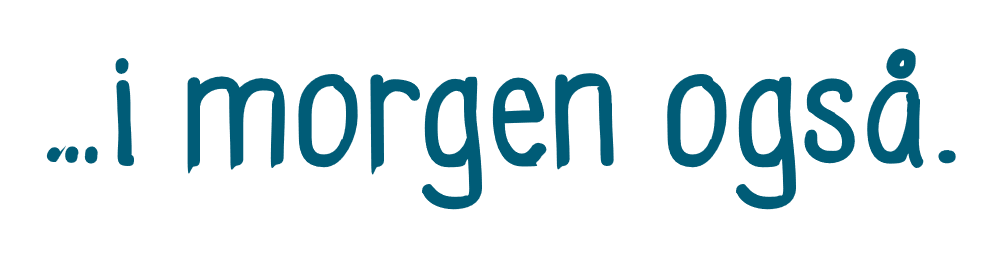 Tre fokusområder i vår bærekraftsstrategi:
Future-fit products
Vi skal klimatilpasse og forebygge skader

Climate action
Vi skal redusere CO2e-utslippene i hele vår verdikjede.

Empowering people
Vi skal bringe alle våre kompetanser i spill og utnytte hele talentmassen i Tryg, slik at vi sammen kan skape trygghet i en verden i endring.
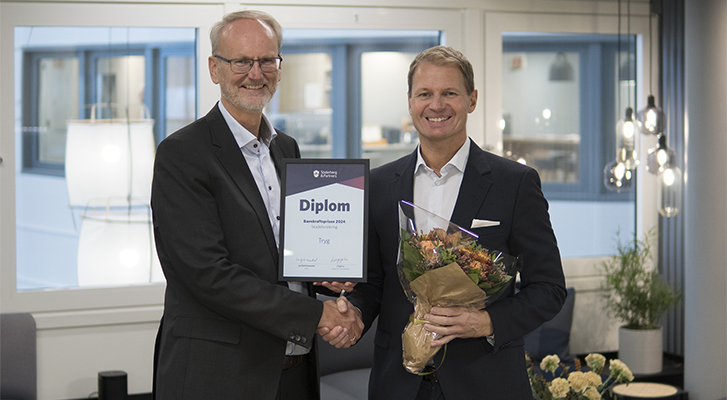 [Speaker Notes: Vår strategi for bærekraft er delt opp i tre fokusområder:
Future-fit products Klimaendringene merkes i Skandinavia spesielt gjennom mer vann. Hvis samfunnet og våre kunder ikke sikrer seg mot det voldsomme været, vil det føre til flere store skader og økt utrygghet. Derfor skal vi klimatilpasse og forebygge skader i en verden med stadig mer ekstremvær.
Climate actionKun ved å redusere CO2e-utslippene kan vi bremse den globale oppvarmingen. Det er avgjørende for at samfunnet og våre kunder kan tilpasse seg den nye klimavirkeligheten og motstå stadig mer ekstremvær. Derfor skal vi redusere CO2e-utslippene.
Empowering peopleDet krever engasjerte mennesker med et mangfold av ulike kompetanser å skape trygghet i en foranderlig verden. Mangfold, inkludering og like muligheter er viktige verktøy for å bringe hele talentmassen i Tryg i spill. Derfor skal vi inkludere alle.

Vi vil fortsette å se fremover for å forstå hvordan vi også i morgen og om 10, 20 og 30 år kan skape mest mulig trygghet.
Vi tror dette skaper størst mulig verdi for våre kunder, våre eiere og de samfunnene vi er en del av.
For det handler om å være Tryg. Også i morgen.
​
Vi er kåret til det mest bærekraftige forsikringsselskapet i 2024 av Söderberg & Partner. Og ble derfor tildelt Bærekraftsprisen 2024.]
Konseptet Tryg Tilbake
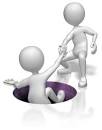 Tilbud til alle som på grunn av en skade har fått redusert sin ervervsevne

Hjelp til å finne veien tilbake til arbeidslivet  

Frivillig (og gratis) for skadelidte å benytte tilbudet

Kan være enkle ting eller mer omfattende bistand
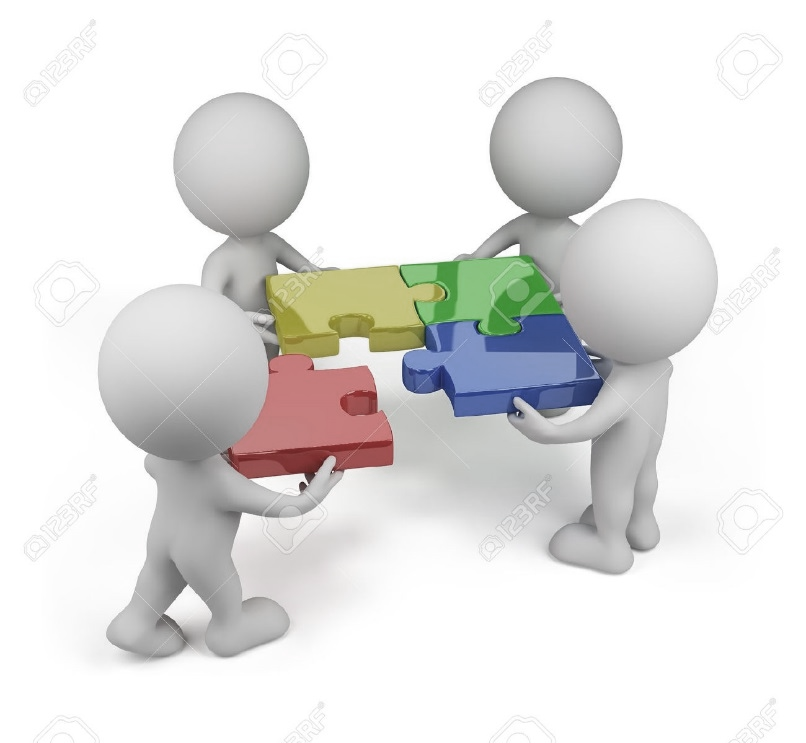 12. mars 2025
7
[Speaker Notes: Oppstart for ca 1 år siden

Utgangpunktet tenkte vi skadelidte yngre enn 50 år, men nå har vi åpnet for de som er over 50 med tid igjen I arbeidslivet

Må beherske norsk eller engelsk  på grunnleggende nivå]
Samarbeidspartner Grønneviken AS
Arbeids- og inkluderingsbedrift med lang erfaring 

Kan bistå med:
Arbeidsevnevurdering
Karriereveiledning og kompetansekartlegging
Tilrettelegging og inkludering på arbeidsplassen
Omstilling på arbeidsplassen
Helserelaterte ordninger og tilbud 

Individtilpasset plan 

Tilbakeføring til egen arbeidsplass eller ny hos arbeidsgiver
[Speaker Notes: Online kartlegging

Motiverende intervju]
Prosess-skisse Grønneviken
Tryg vurderer om saken er egnet, men det er lov for advokat /medhjelper å foreslå bistand fra Grønneviken

Tryg søker saken inn til Grønneviken
Anonymt (for å undersøke om Grønneviken kan bistå og med eventuelt med hva)
Etter enighet med skadelidt (skadelidtes advokat)

Oppstart innen 10 virkedager

Grønneviken følger opp skadelidte

Sluttrapport til Tryg
Hvorfor gjør vi det?
Bærekraft er mer enn miljøtiltak 

Tryg ivaretar sitt samfunnsansvar

Bidra til at skadelidte opprettholder eller bygger viktige arbeidsrelasjoner /nettverk

Om vi sparer penger er det fint, men det er ikke primært derfor vi gjør det
Vår opplevelse av hvordan Tryg Tilbake er blitt mottatt
En del skepsis i starten 

Mer positiv holdning nå

Viktig med god informasjon på alle stadier i saken

Ærlig på at Tryg Tilbake er «work in progress»
Kontinuerlig evaluering og forbedring
Noen eksempler på saker med involvering fra Grønneviken
Barnehagemedarbeideren

Tømrerlærlingen

Tømreren
Tryg Tilbake
Takk for meg – spørsmål?